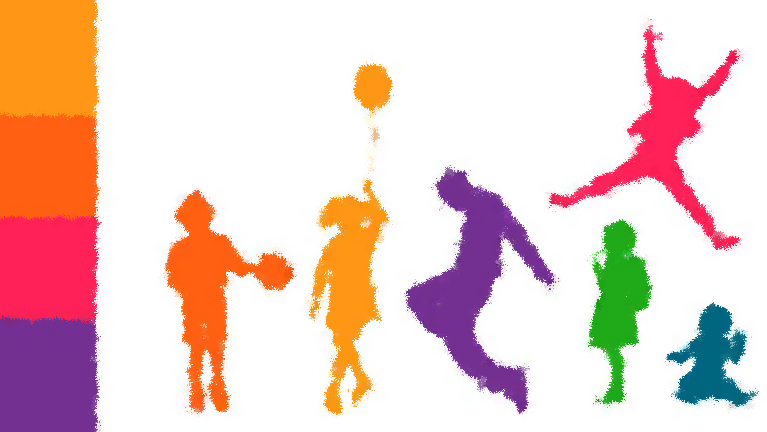 Política publica de primera infancia, infancia, adolescencia y familia del Municipio de Armenia 2023-2033
Avance porcentual por 
Categoría de Derecho.
Avance a Diciembre 2023
4.74%
Rango Esperado 5%
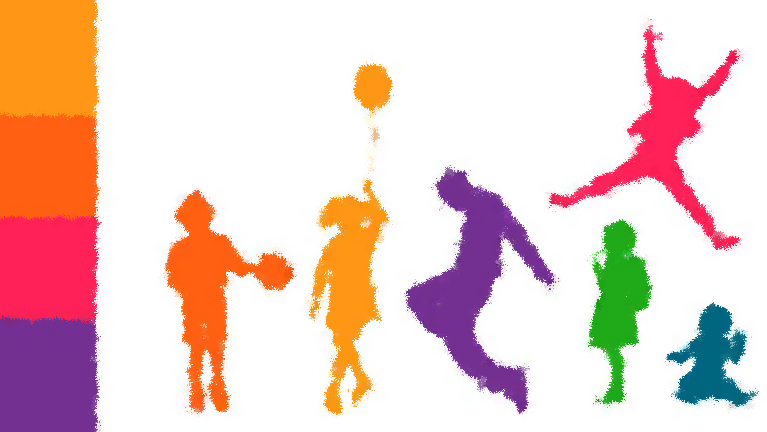 Política publica de primera infancia, infancia, adolescencia y familia del Municipio de Armenia 2023-2033
Avance porcentual por 
Categoría de Derecho.
Avance a Junio  2024
8.62%
Rango Esperado 10%
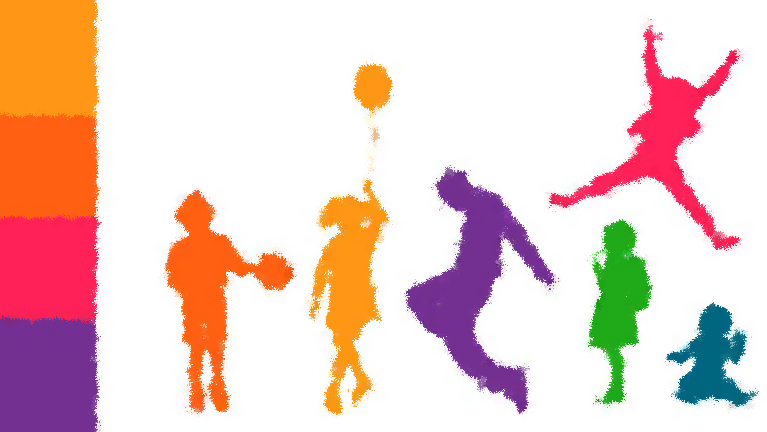 Política publica de primera infancia, infancia, adolescencia y familia del Municipio de Armenia 2023-2033
Avance porcentual por 
Categoría de Derecho.
Avance a Diciembre  2024
13,13%
Rango Esperado 15%